Тема урока:
Безударные гласные
НЕПРОВЕРЯЕМЫЕ БЕЗУДАРНЫЕ ГЛАСНЫЕ
(словарные слова)
проверяемые
непроверяемые
Вот с буквой «а» ребятам груз:
Тарелка,
сахар
и
арбуз,
Картина
и
сладкая
малина.
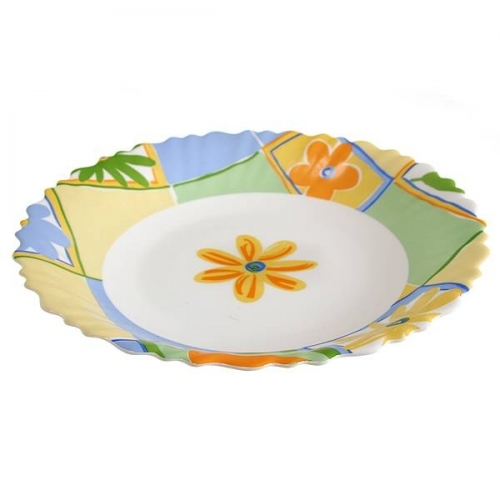 Тарелка-
от немецкого слова тарел, что означает  «отрезанный кусок доски» (для пищи).
В Россию слово пришло на смену слову миска более 500 лет назад.
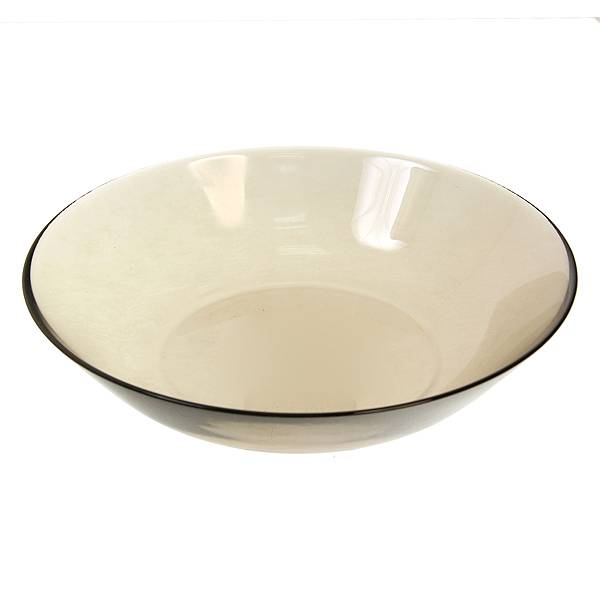 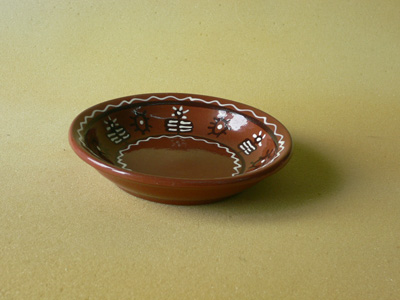 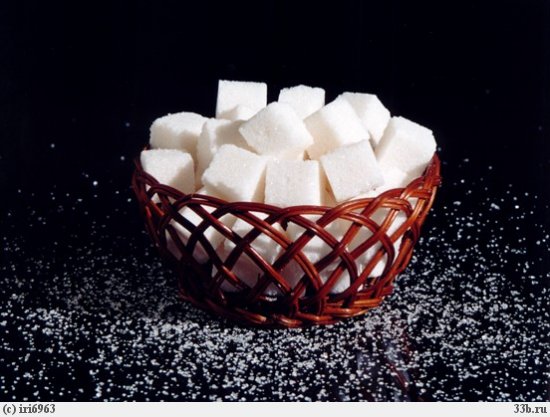 Сахар -
слово заимствовано из греческого языка более 1000 лет назад, означает дословно - «песок»
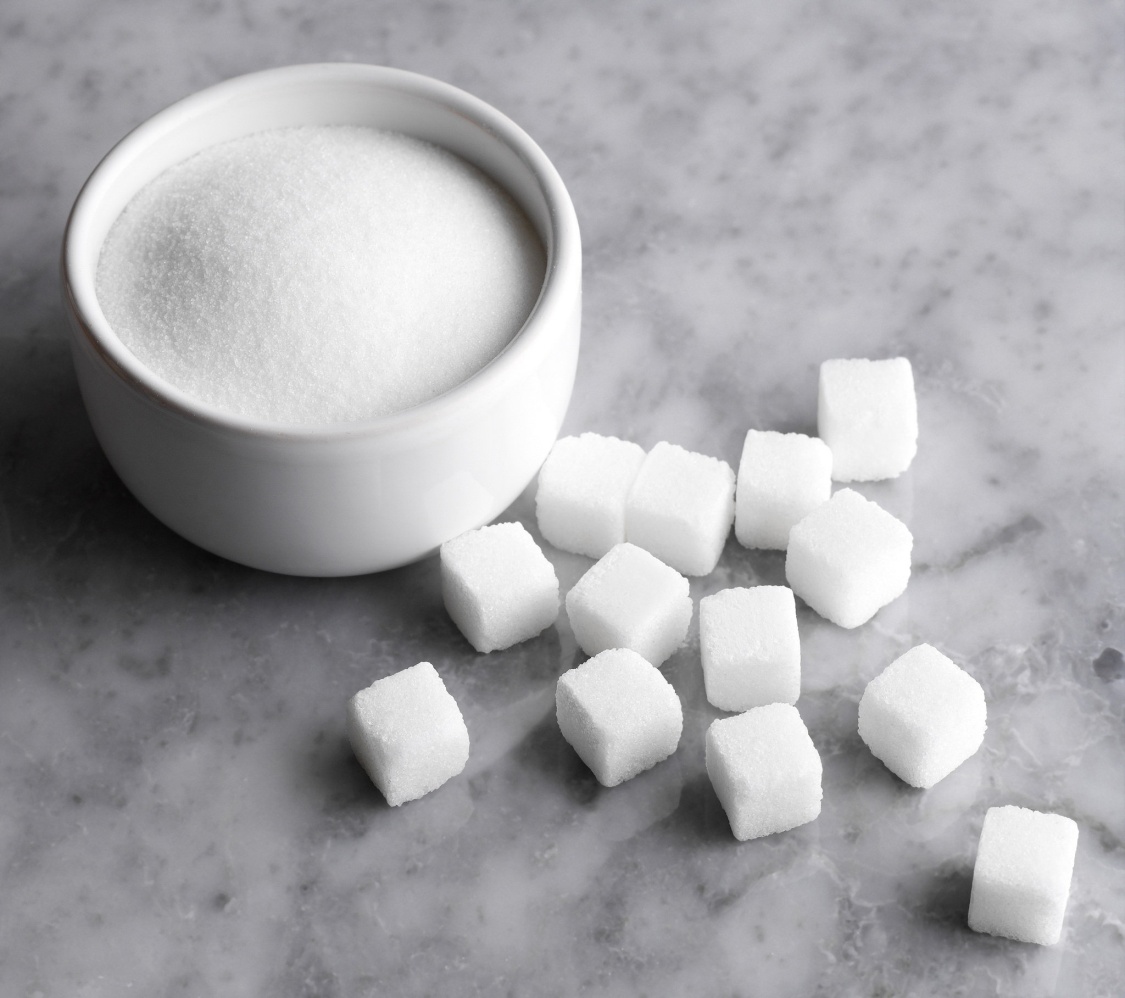 Арбуз -
Слово пришло из татарского языка более 800 лет назад.   Дословный перевод с татарского – «ослиный огурец»
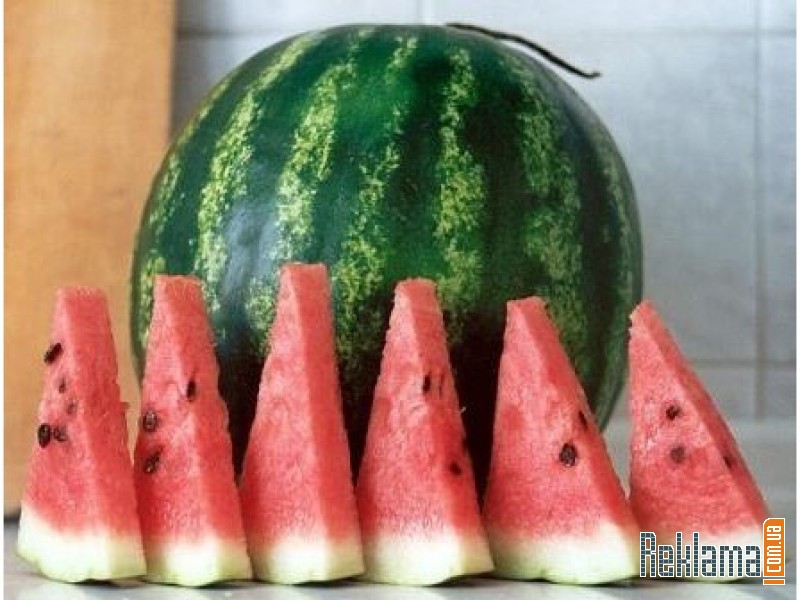 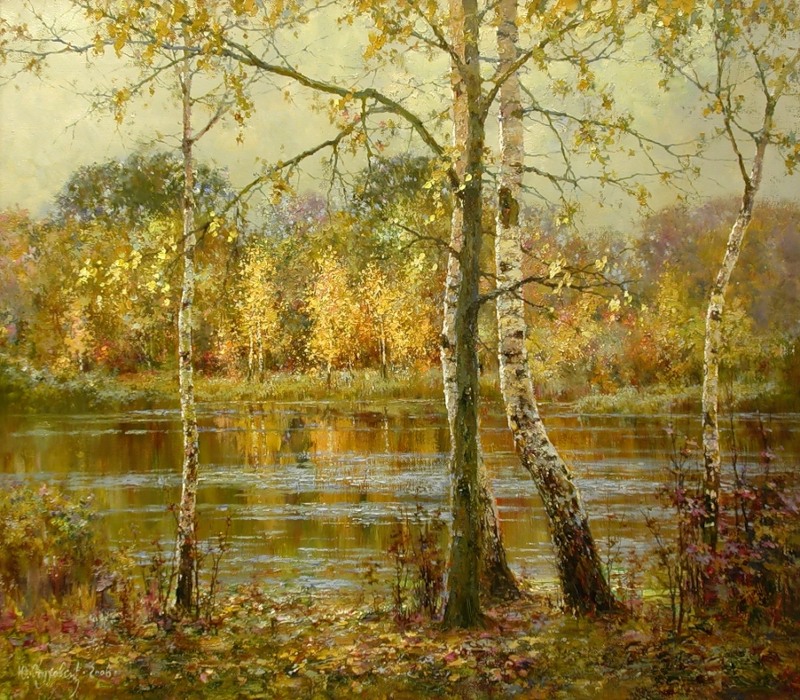 Картина -
Из итальянского языка - cartina "тонкая, красивая бумага«. В русском языке используется с эпохи Перта - I
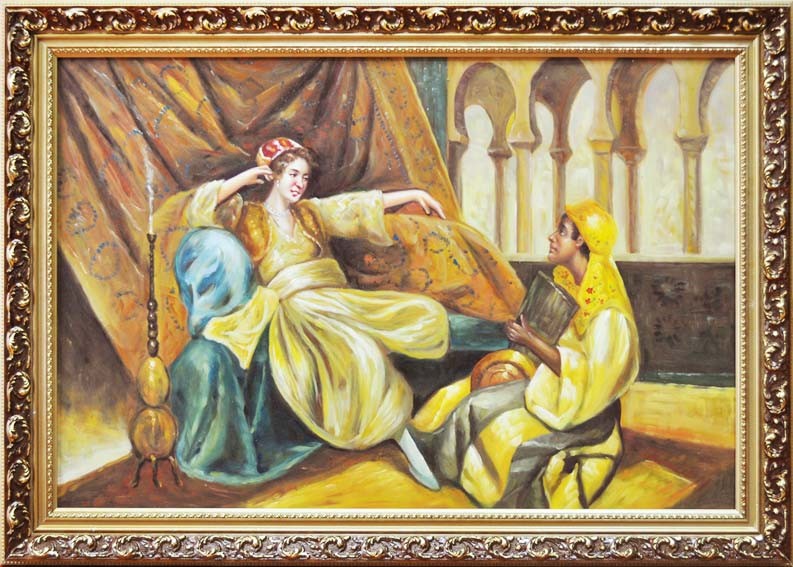 Малина -
Общеславянское слово; как растение малина известна с каменного века, ещё 2 тысячи лет назад римляне и греки использовали дикорастущую малину в лечебных целях.
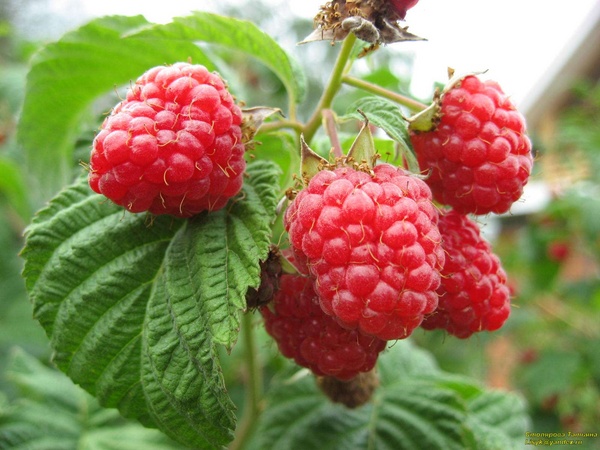 «а»
Вот с буквой
ребятам груз:
Тарелка,
сахар
и
арбуз,
Картина
и
сладкая   малина.
СПАСИБО
за внимание!